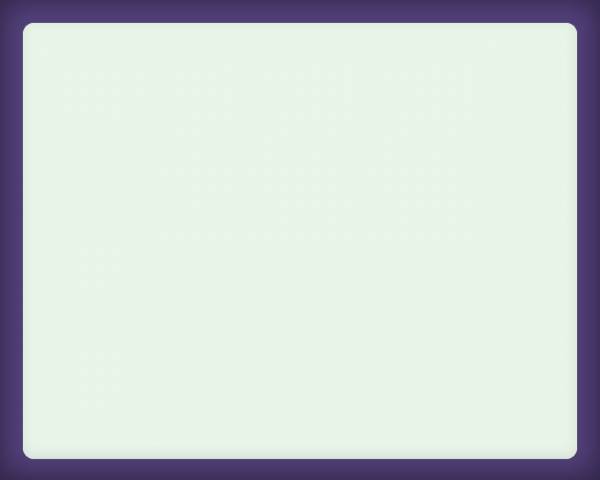 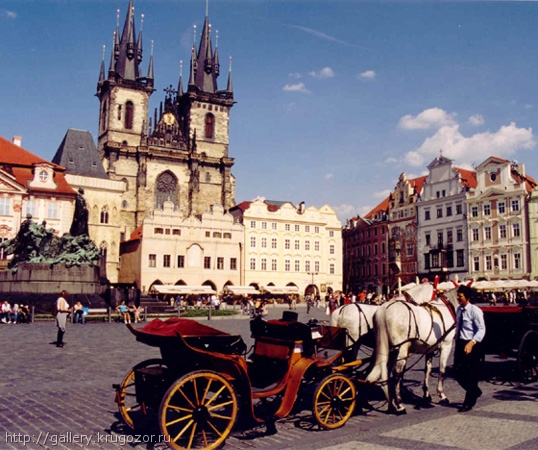 Прага-столица Чехии
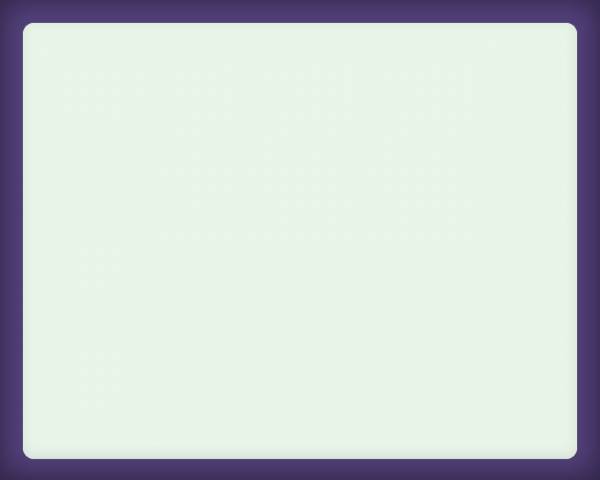 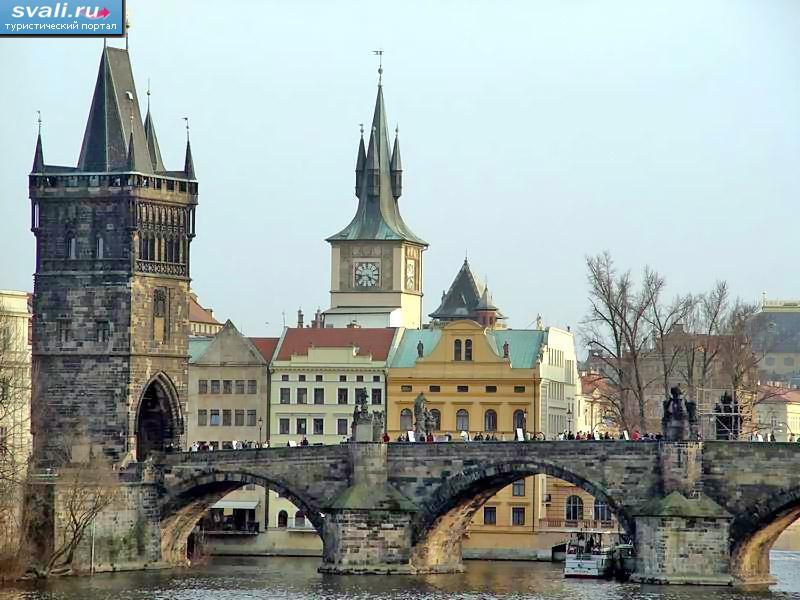 Карлов мост
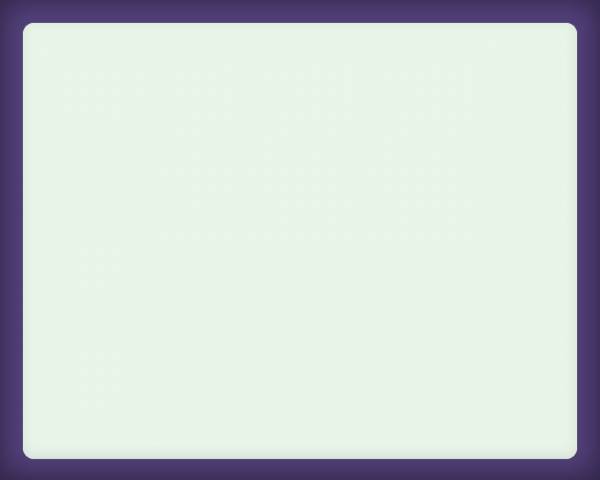 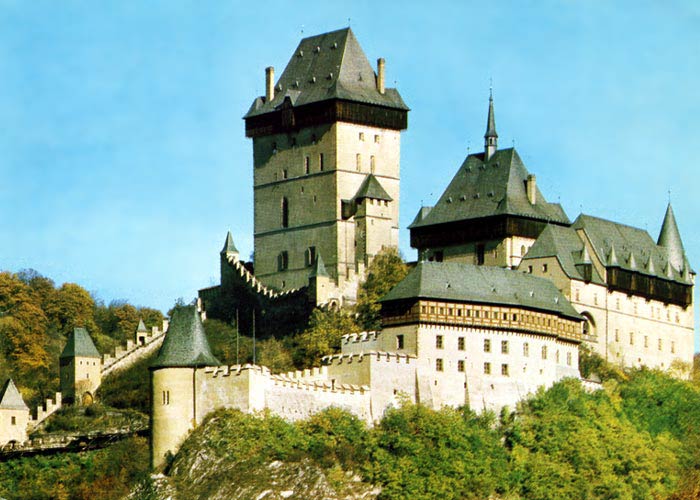 Замок Карлштейн
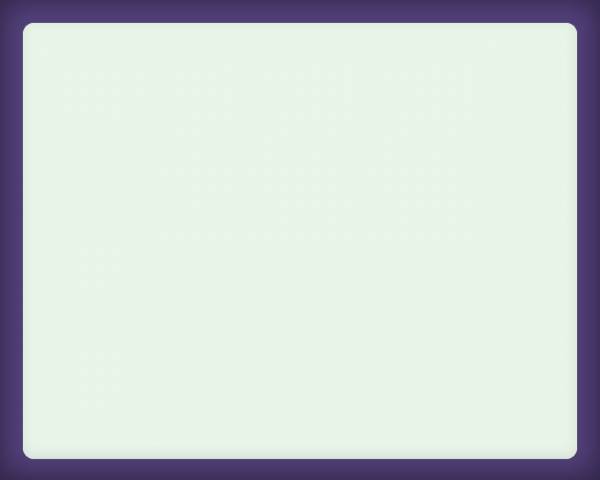 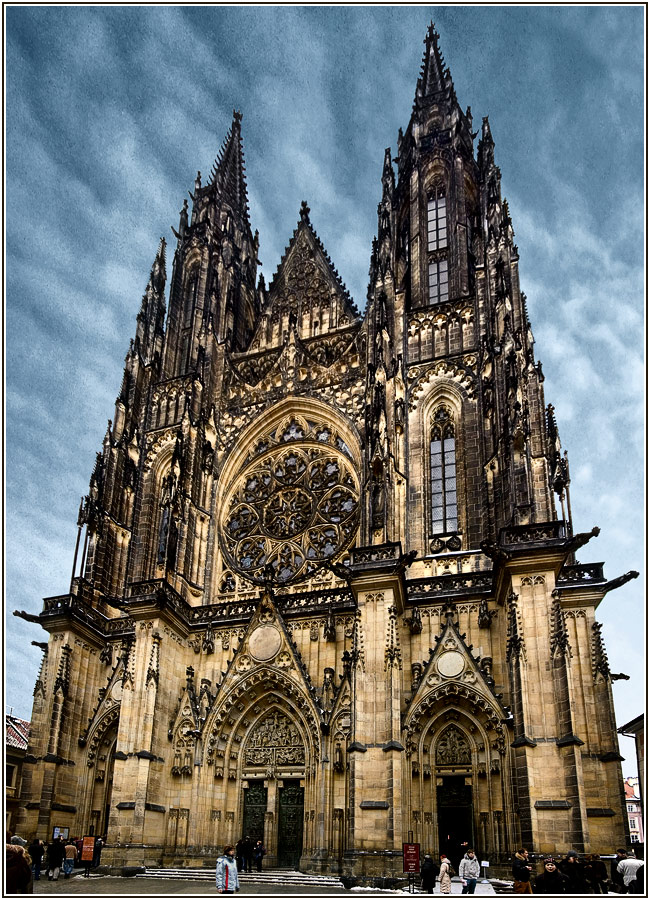 Собор св.Вита
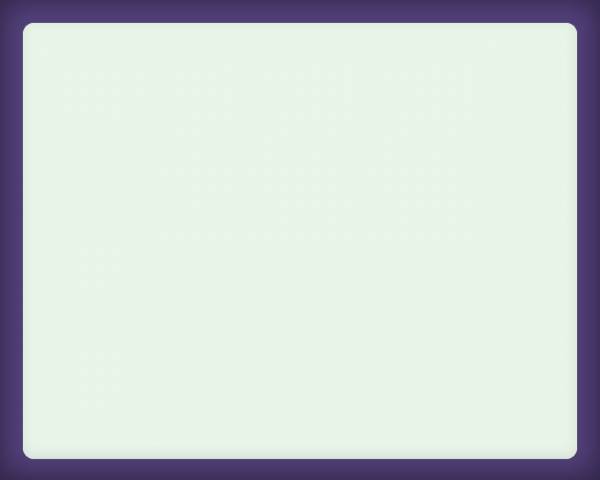 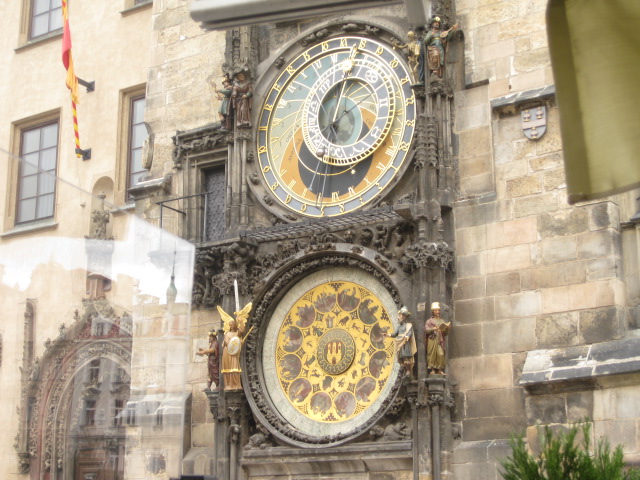 Знаменитые астрономические 
часы «Орлой»
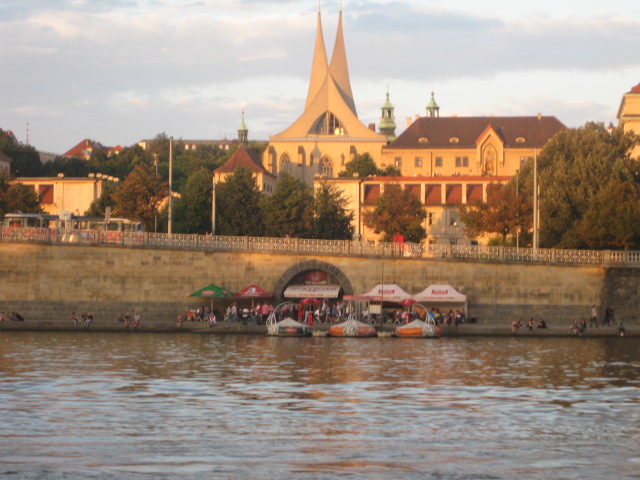 Вид Праги
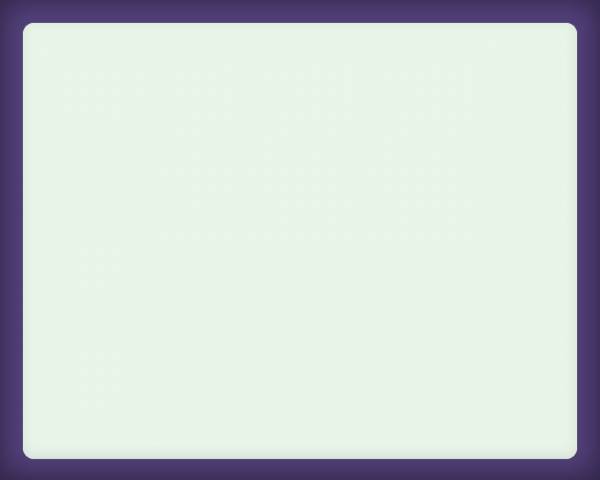 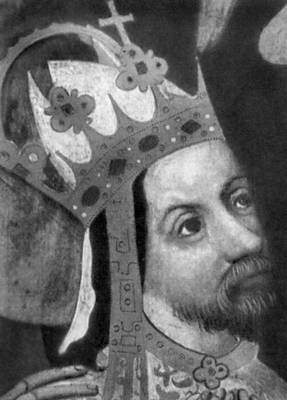 Карл  IV
Талантливый писатель
Богатый коллекционер
Основатель Пражского университета
Покровитель искусства
Недовольство чешского общества
Недовольство чешского общества
Недовольство чешского общества
Недовольство чешского общества
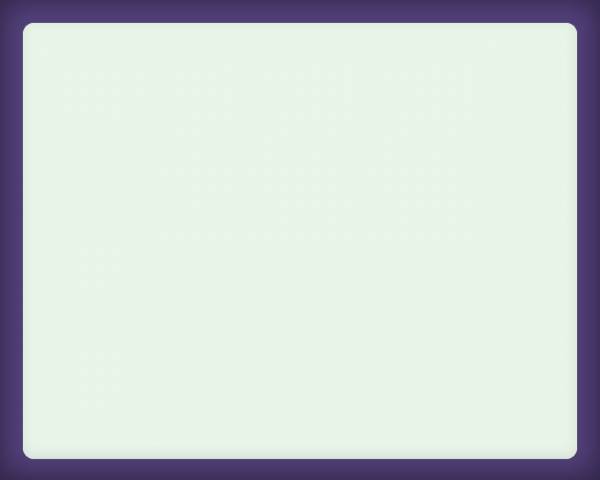 Какое требование было общим для всех участников?
Недовольство против могущества                              католической церкви
Церковь
- крупнейший землевладелец
-   находилась в руках немецкого духовенства
-   многочисленные поборы церкви
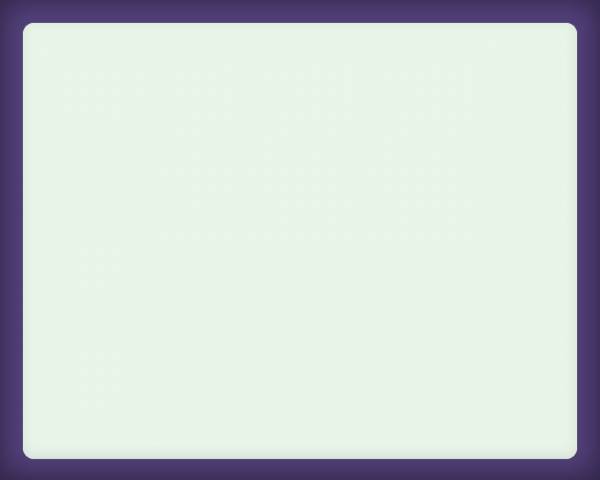 Гуситское движение в Чехии1419- 1434гг.
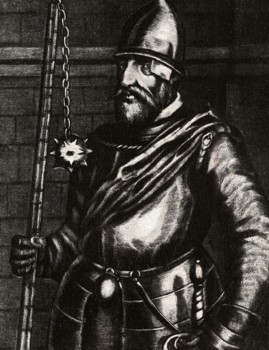 Ян Гус
Ян Жижка
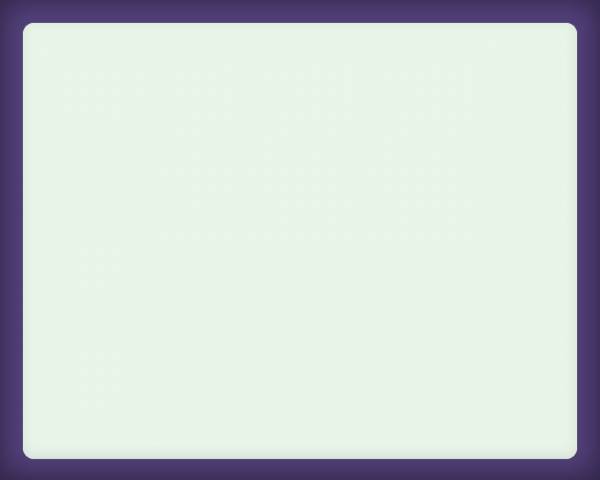 Задание
Заполнить первую колонку «Требования Яна Гуса»  таблицы « Гуситское движение»
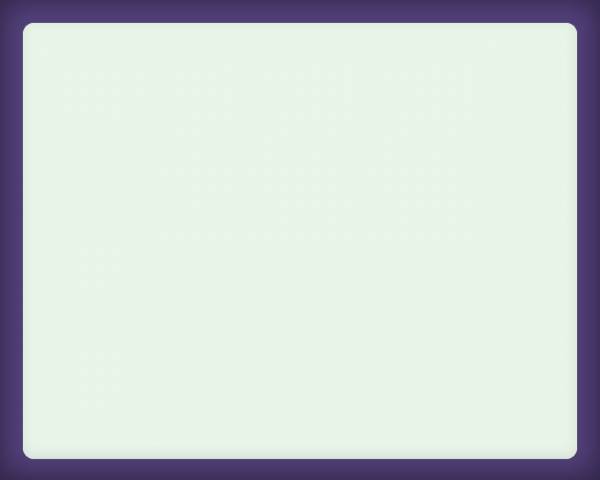 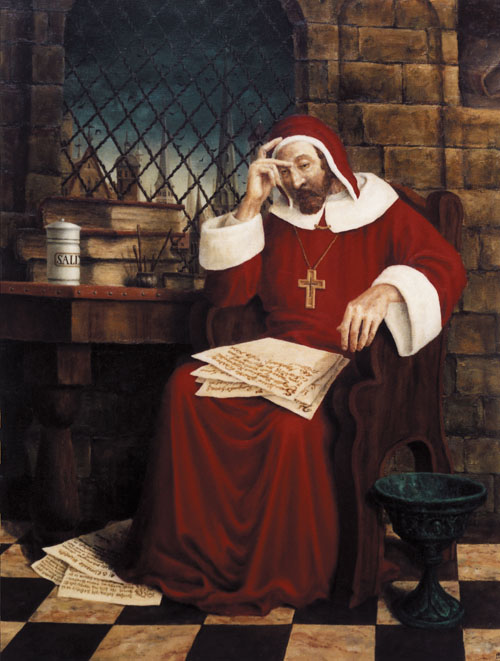 Ян Гус- профессор Пражского 
университета
“Верный христианин ищет правду, слушает правду, изучает правду, говорит правду, защищает правду до смерти” (Ян Гус)
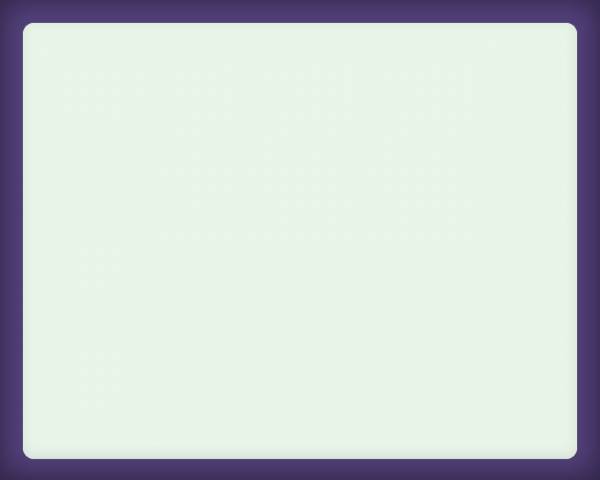 Требования реформы церкви
Отнять земли у церкви и монастырей
 Отмена платы за церковные обряды
Богослужение проводить на чешском языке
Церковь должна подчиняться не папе, а королю
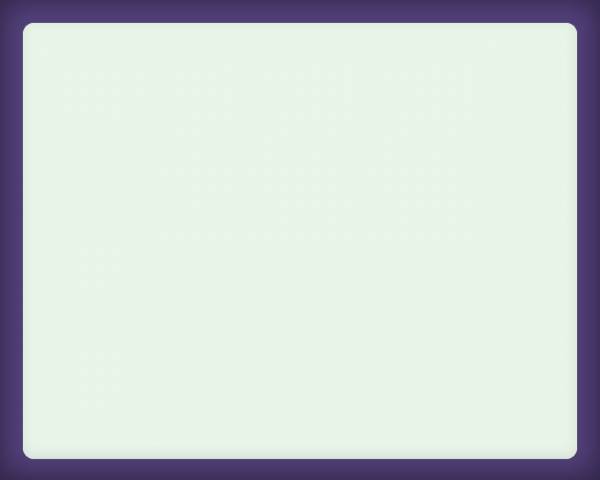 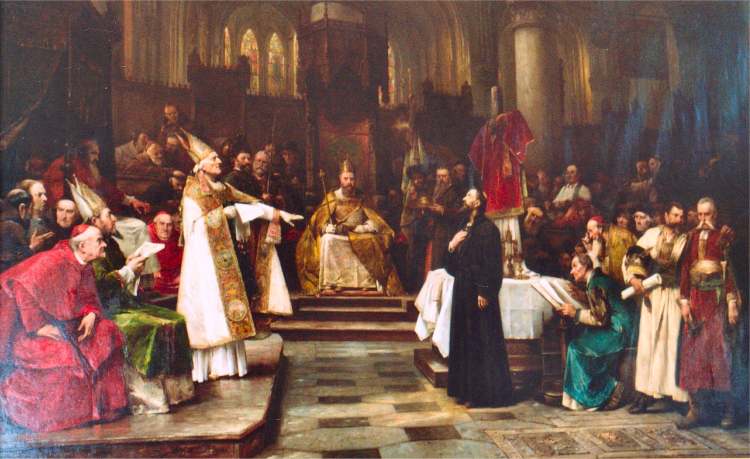 Ян Гус на Констанцском соборе
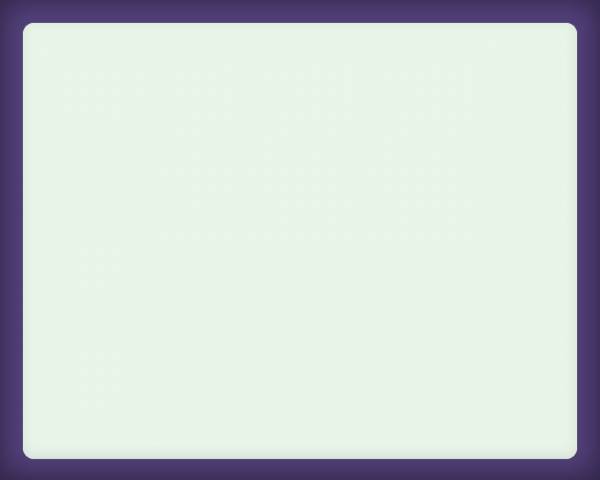 6  июля  1415   года- казнь Яна Гуса
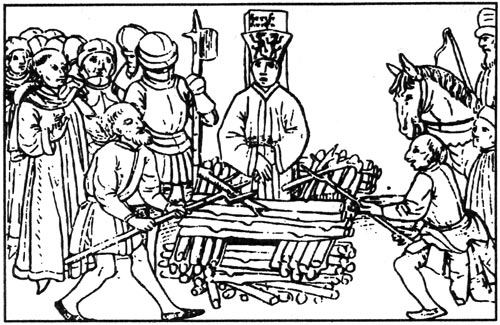 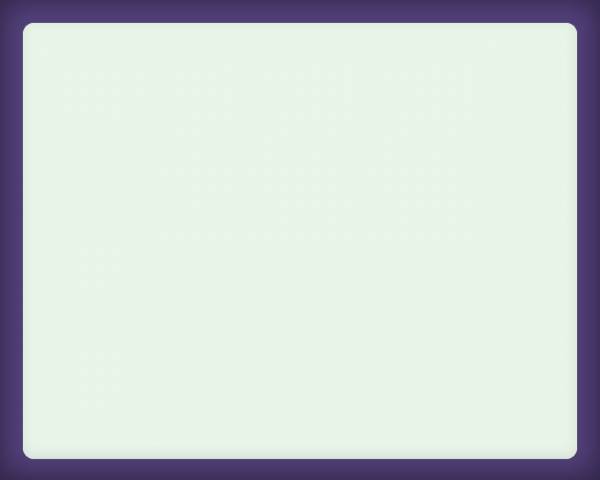 Заполните таблицу «Участники гуситского движения ( п.3 стр.203)
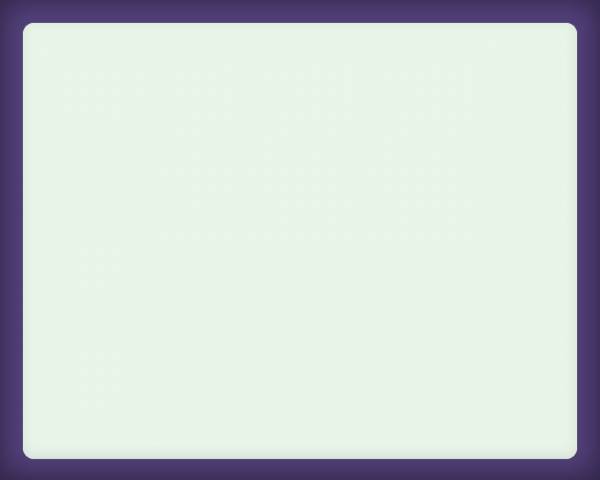 Участники гуситского движения
Умеренные- зажиточные горожане, дворяне
Табориты – крестьяне, горожане, бедные рыцари
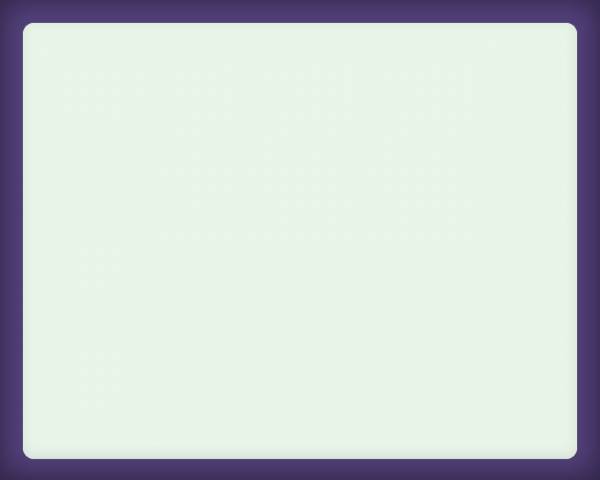 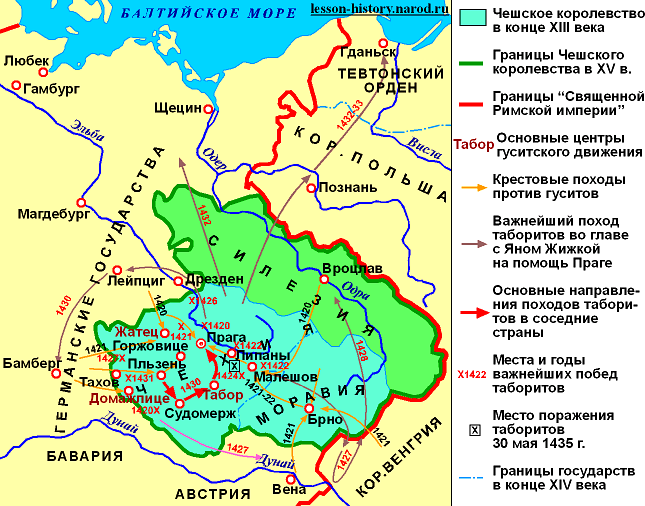 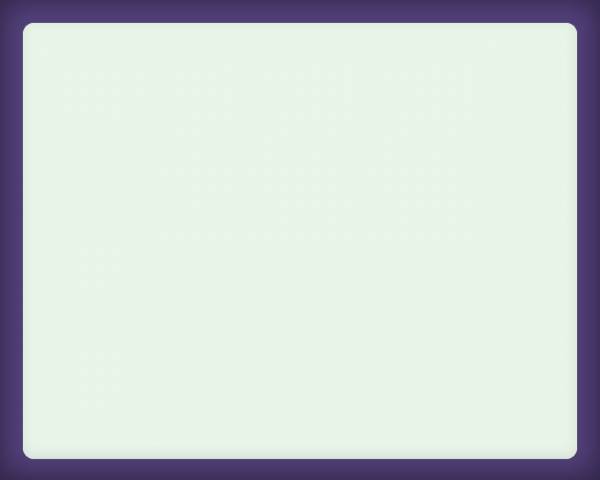 Оружие гуситов
Кропач
Самострел
Ручница
Рогатина
Палка с железным наконечником
Палица
Копье
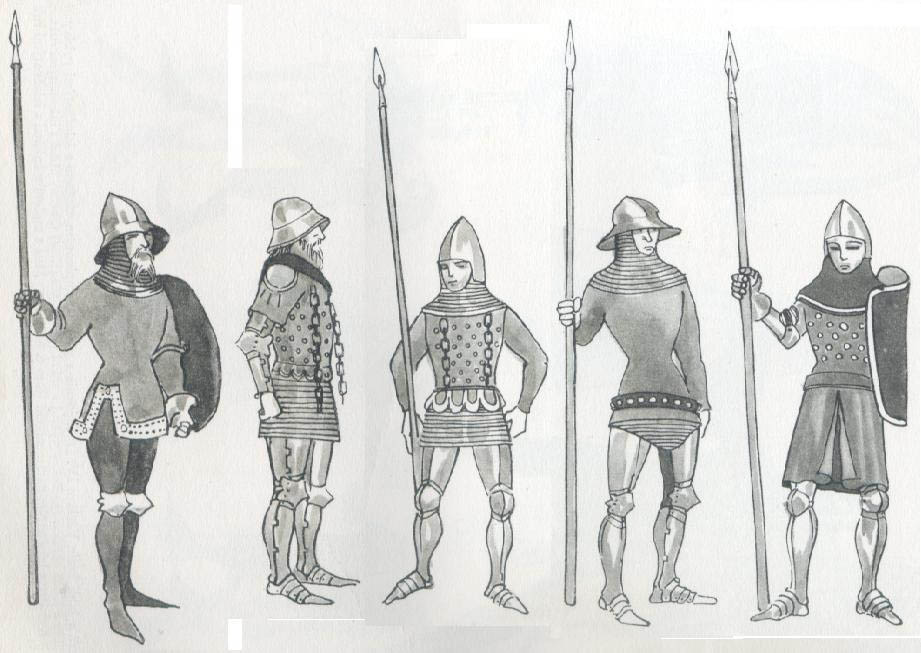 Чешские воины
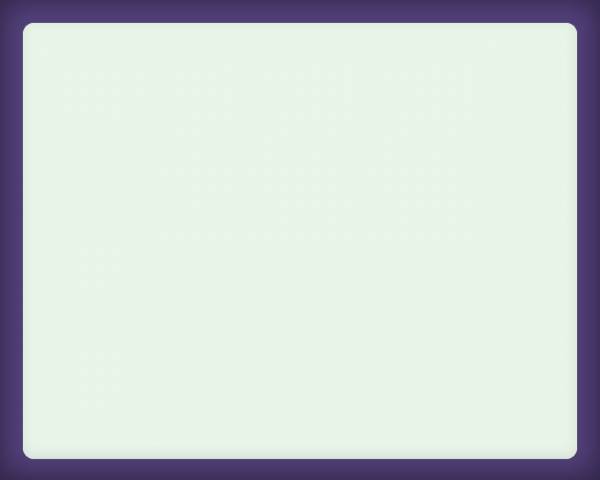 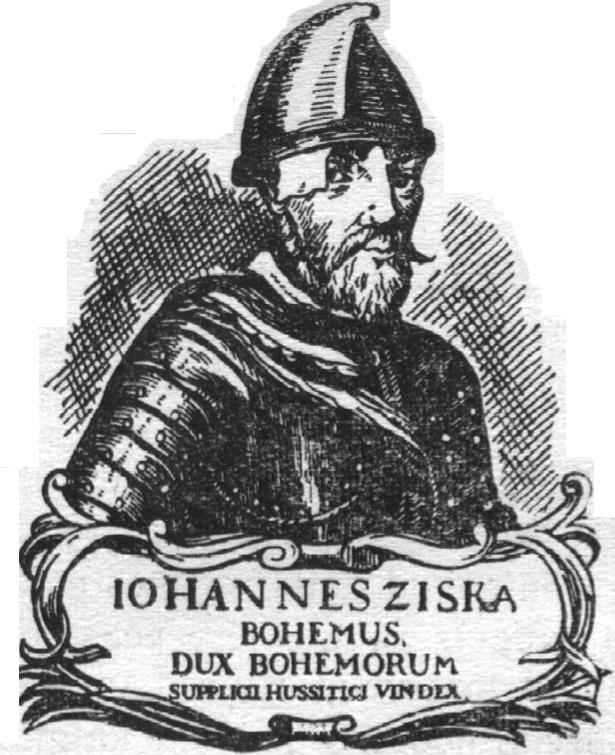 Народное войско гуситов
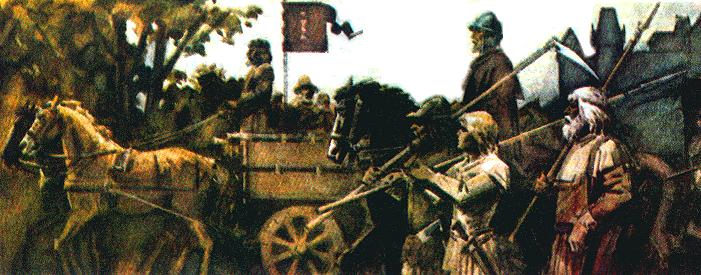 Ян Жижка
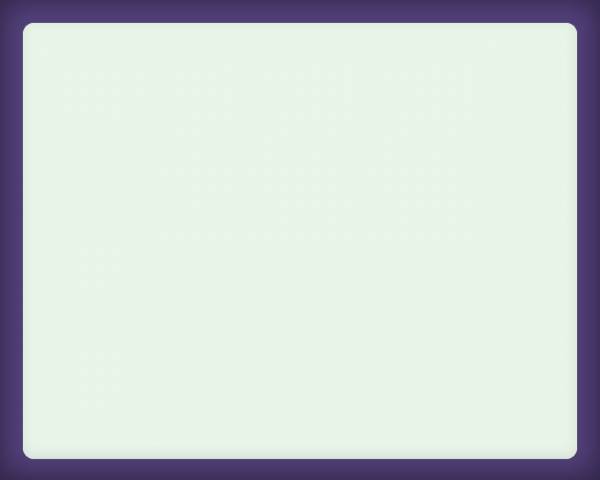 Пушки гуситов
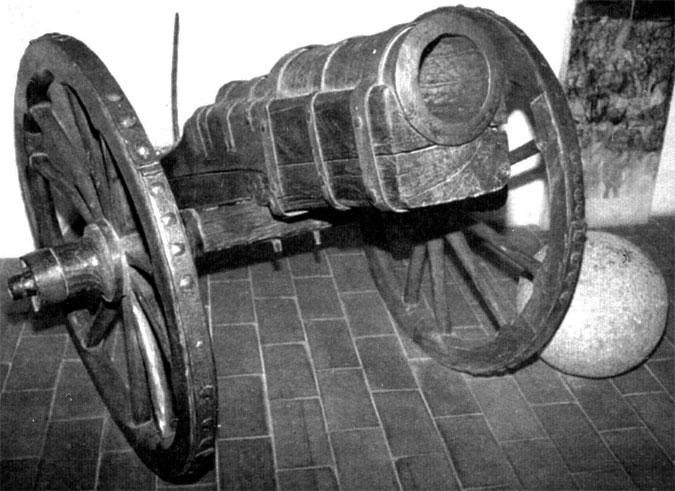 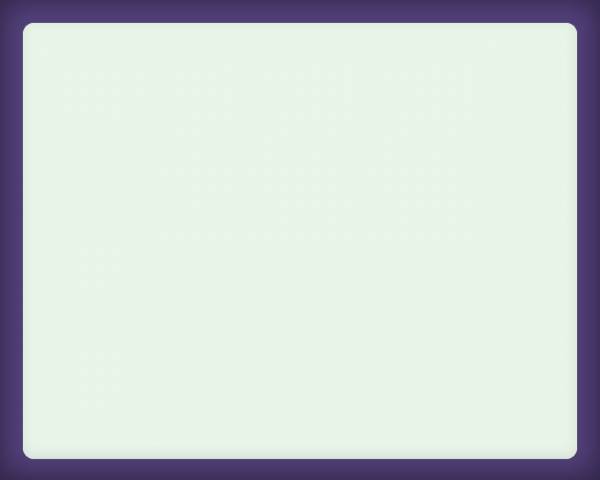 Лагерь гуситов
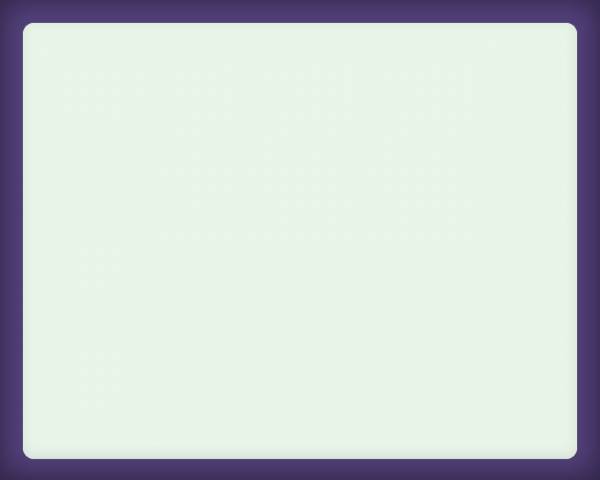 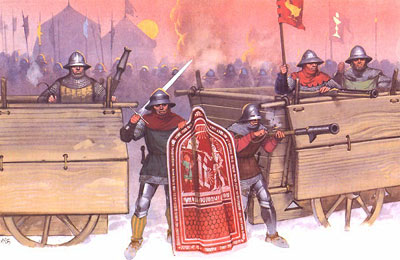 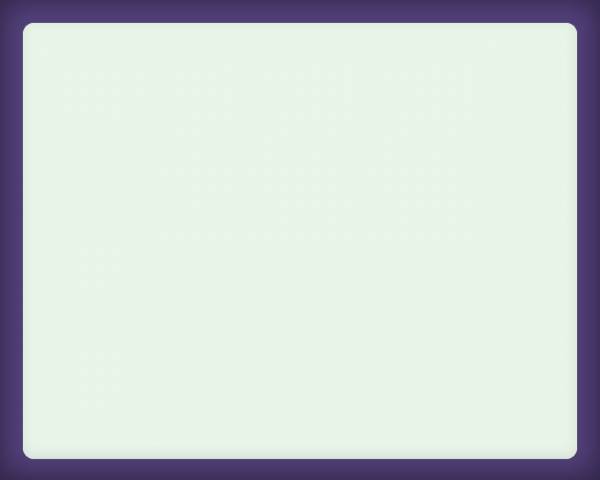 Причины побед таборитов
Любовь к Родине
Полководческий талант Яна Жижки
Применение пушек
Приёмы боя, строительство укреплённого лагеря
Строгая дисциплина
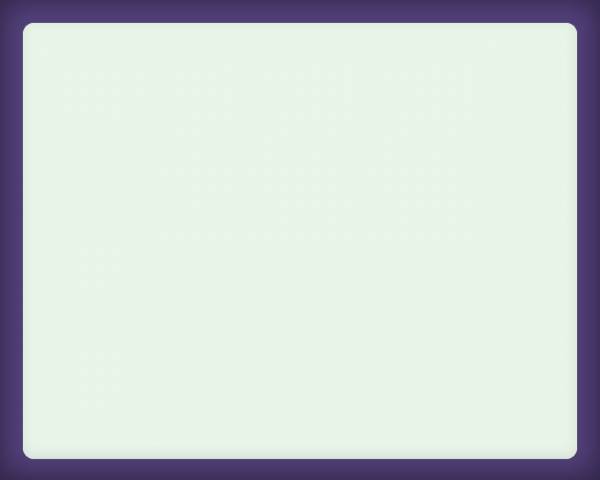 Кто победил в этой борьбе?
Гуситы?
Умеренные?
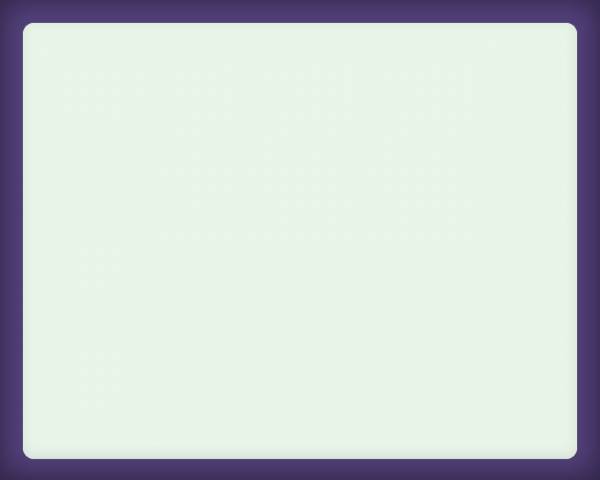 Экскурсия в г.Табор
Табор (Tábor) —  центр гуситского движения. Название города происходит от горы Фавор в Израиле. Со временем превратилось в Табор, в значении «укрепленный лагерь». В настоящее время -  Табор это небольшой провинциальный городок, каких в Чехии много.
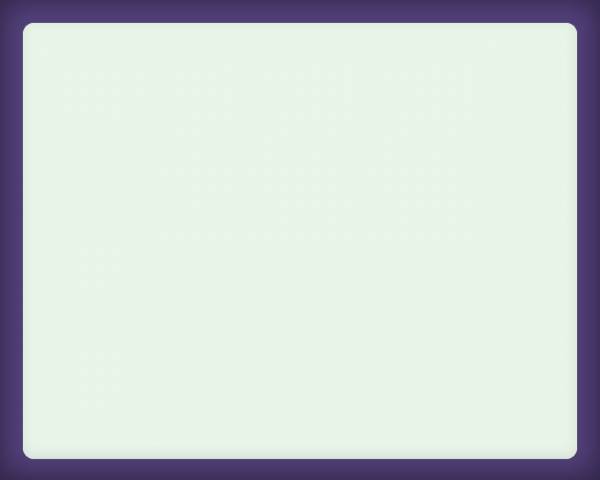 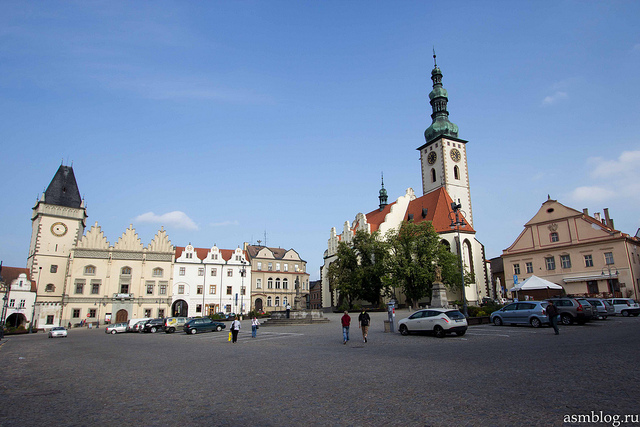 Центральная площадь Табора
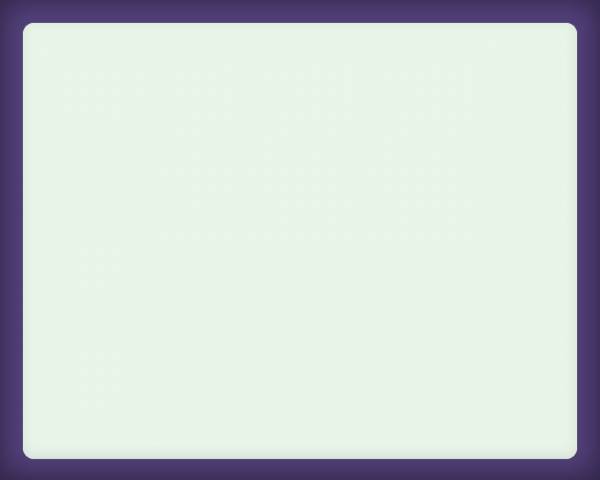 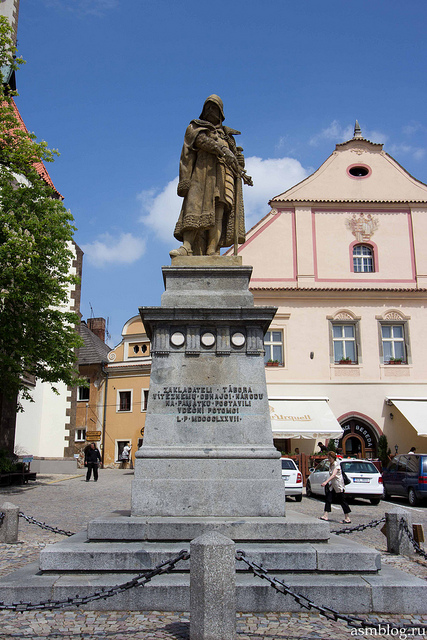 Памятник Яну Жижке
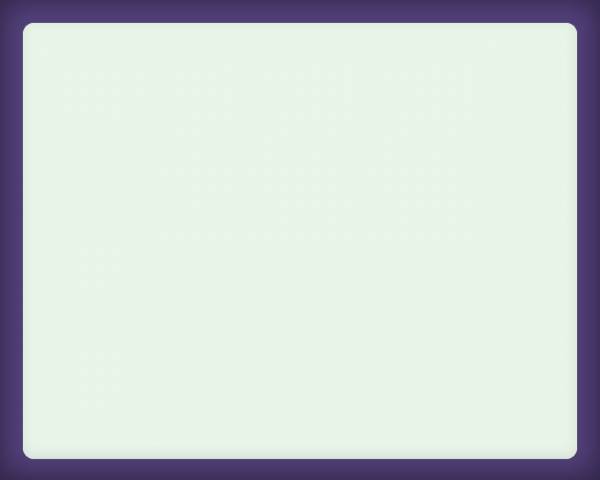 Ратуша, музей гуситских войн
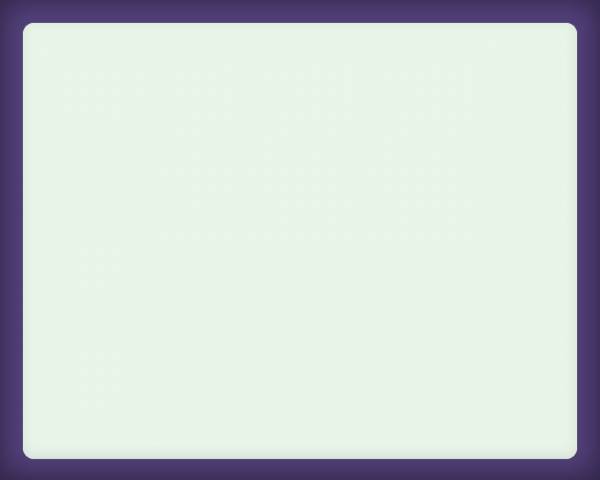 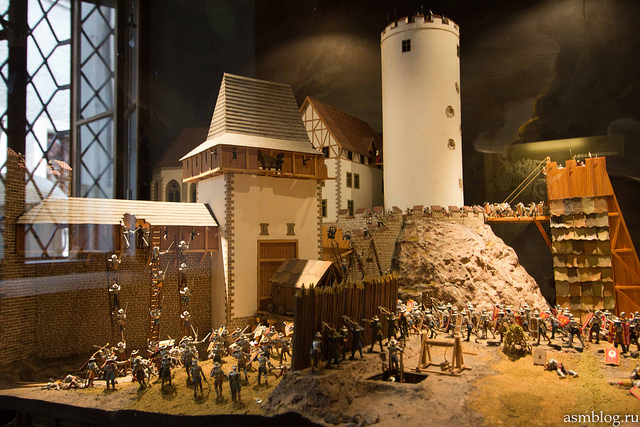 Осада крепости
(макет)
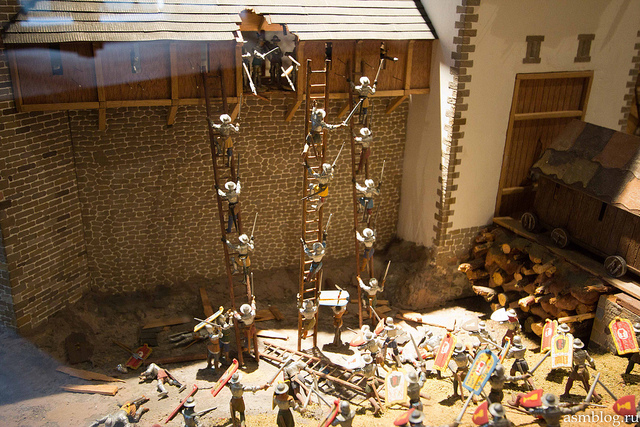 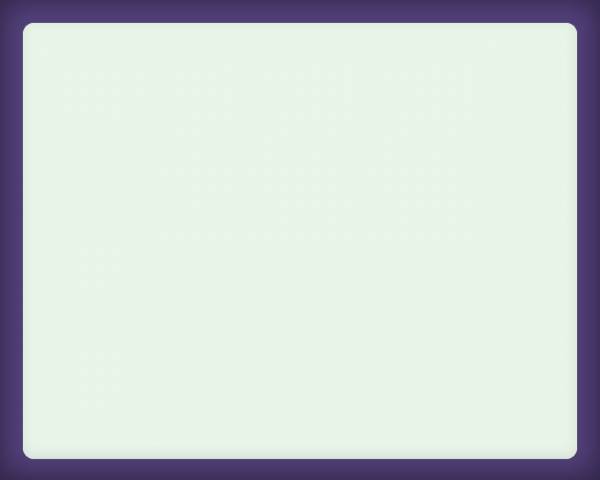 Доволен ли ты своей работой на уроке?
Доволен           Не особенно           Не доволен
                             доволен